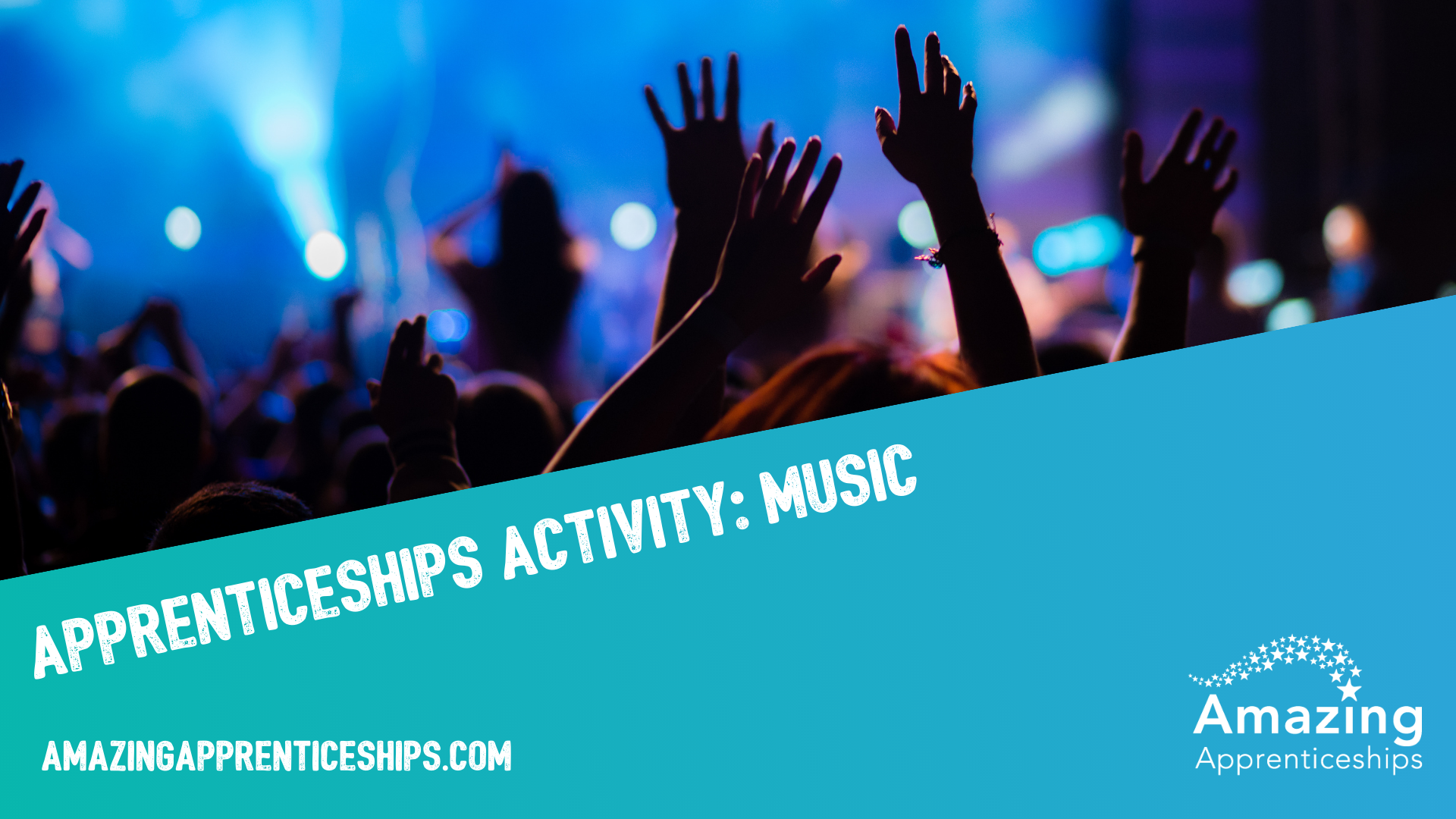 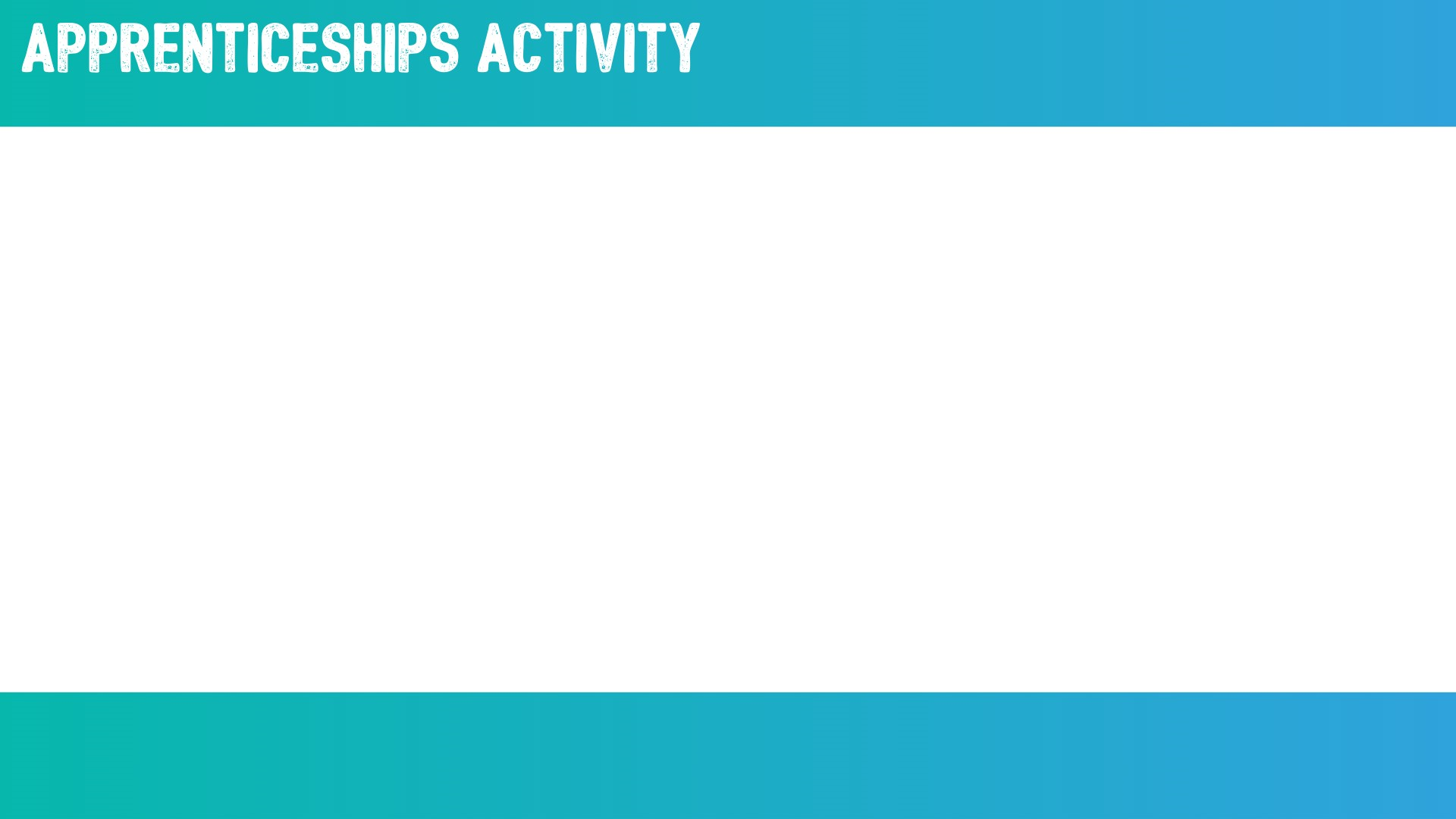 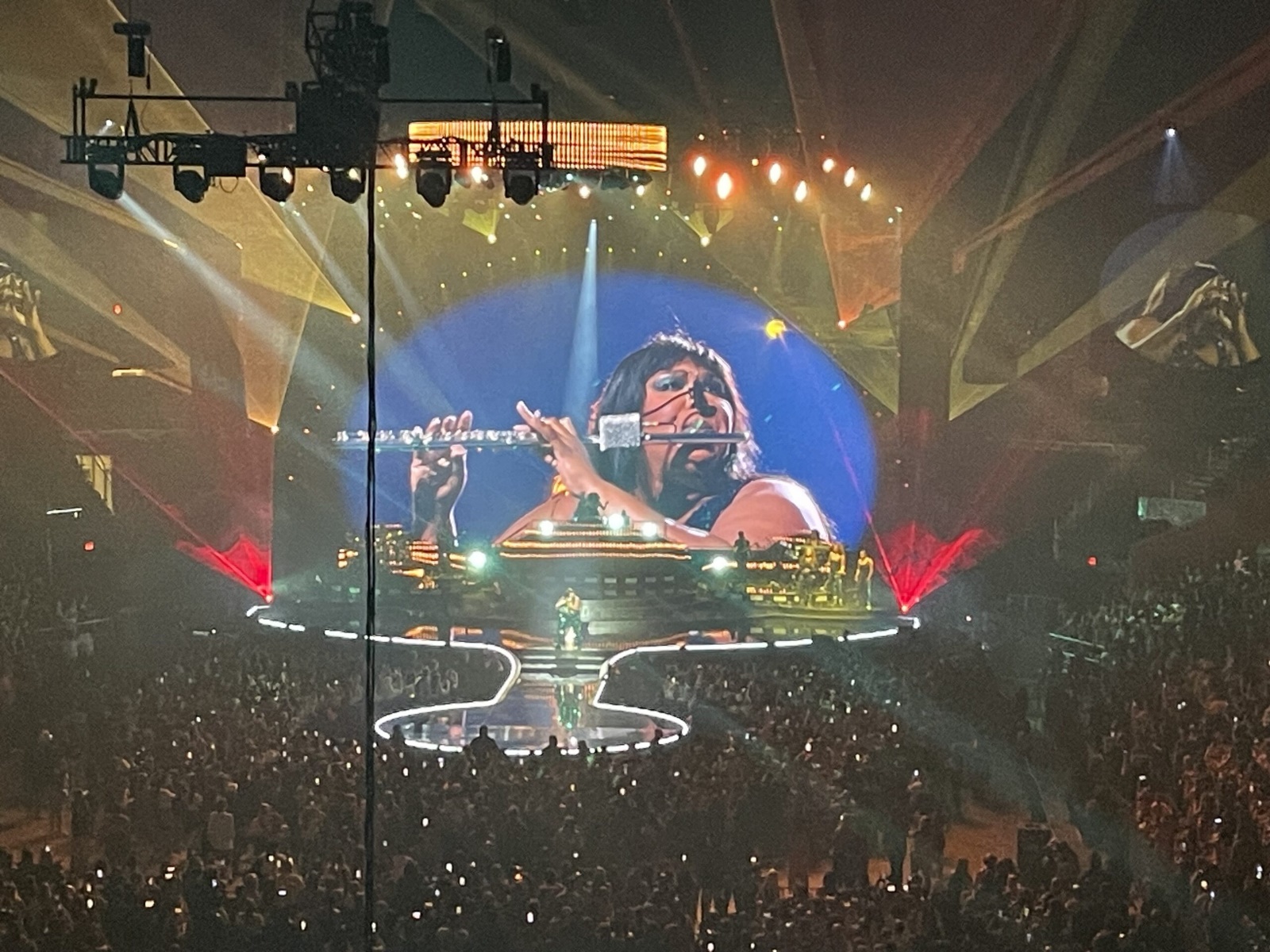 Apprenticeships – putting on a concert

Look at this image of a concert. 
Discuss with your class all of the different roles that it might take to put on a concert like this.
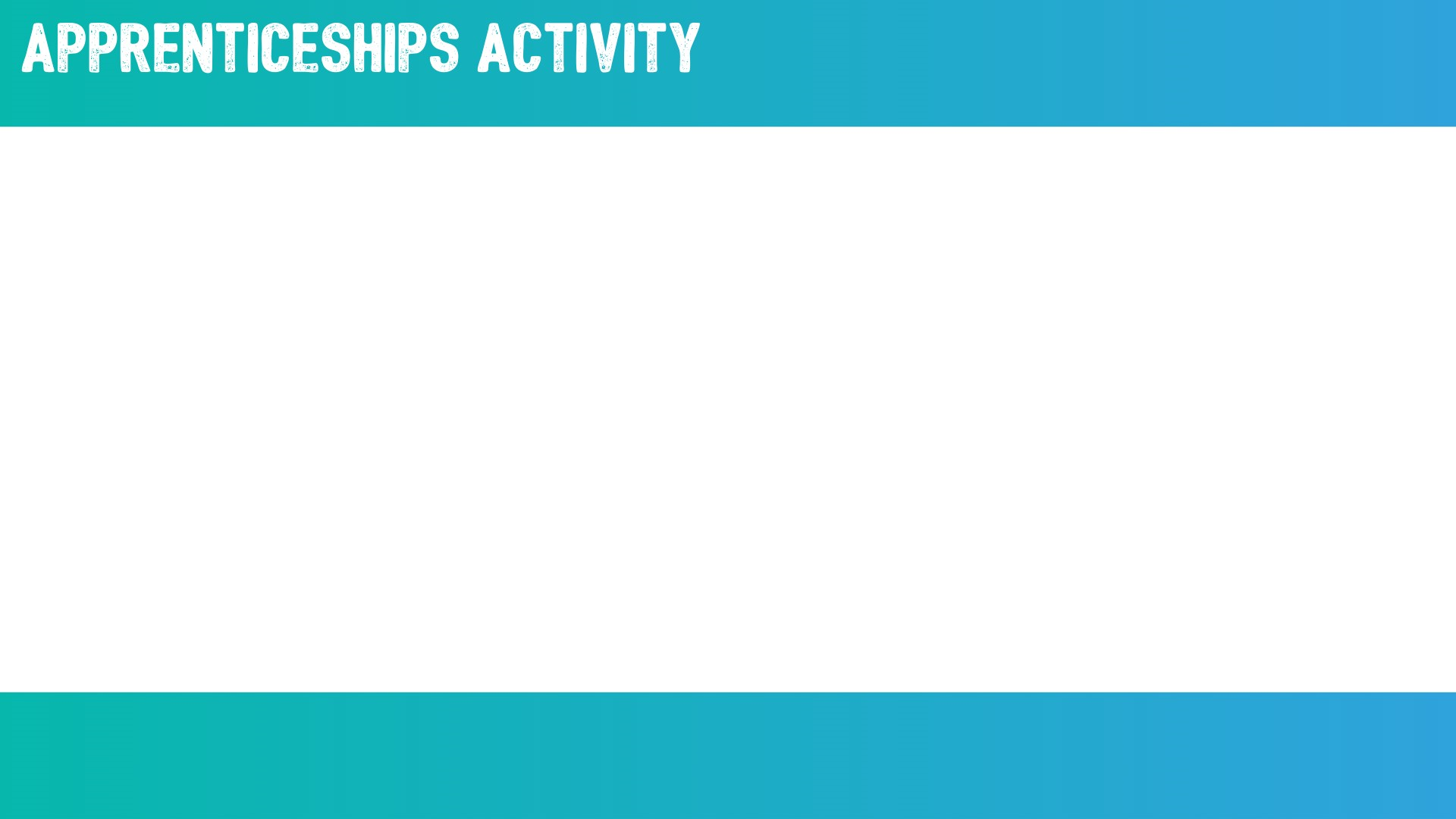 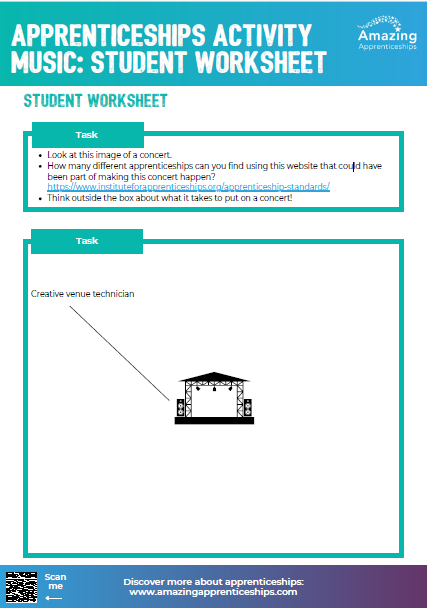 Think about the concert and the job roles you discussed.

How many different apprenticeships can you find using https://www.instituteforapprenticeships.org/apprenticeship-standards/ 
Keyword search that could have been part of making this concert happen? 

Think outside the box about what it takes to 
put on a concert!

Use your worksheet to list all of the apprenticeshipsthat you find.
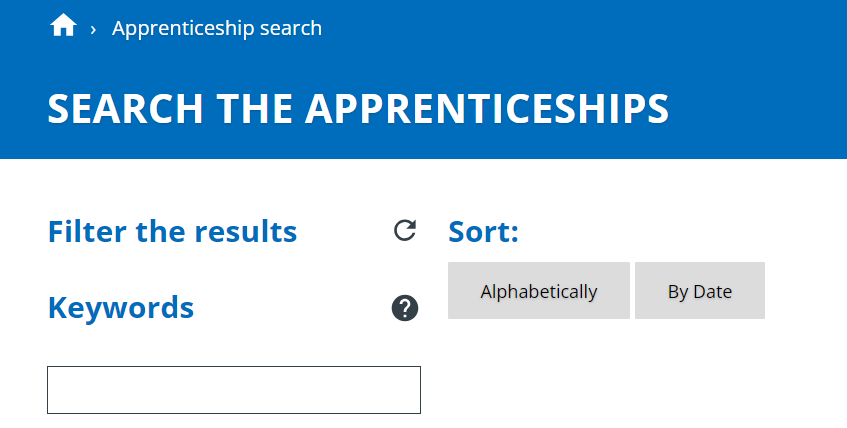 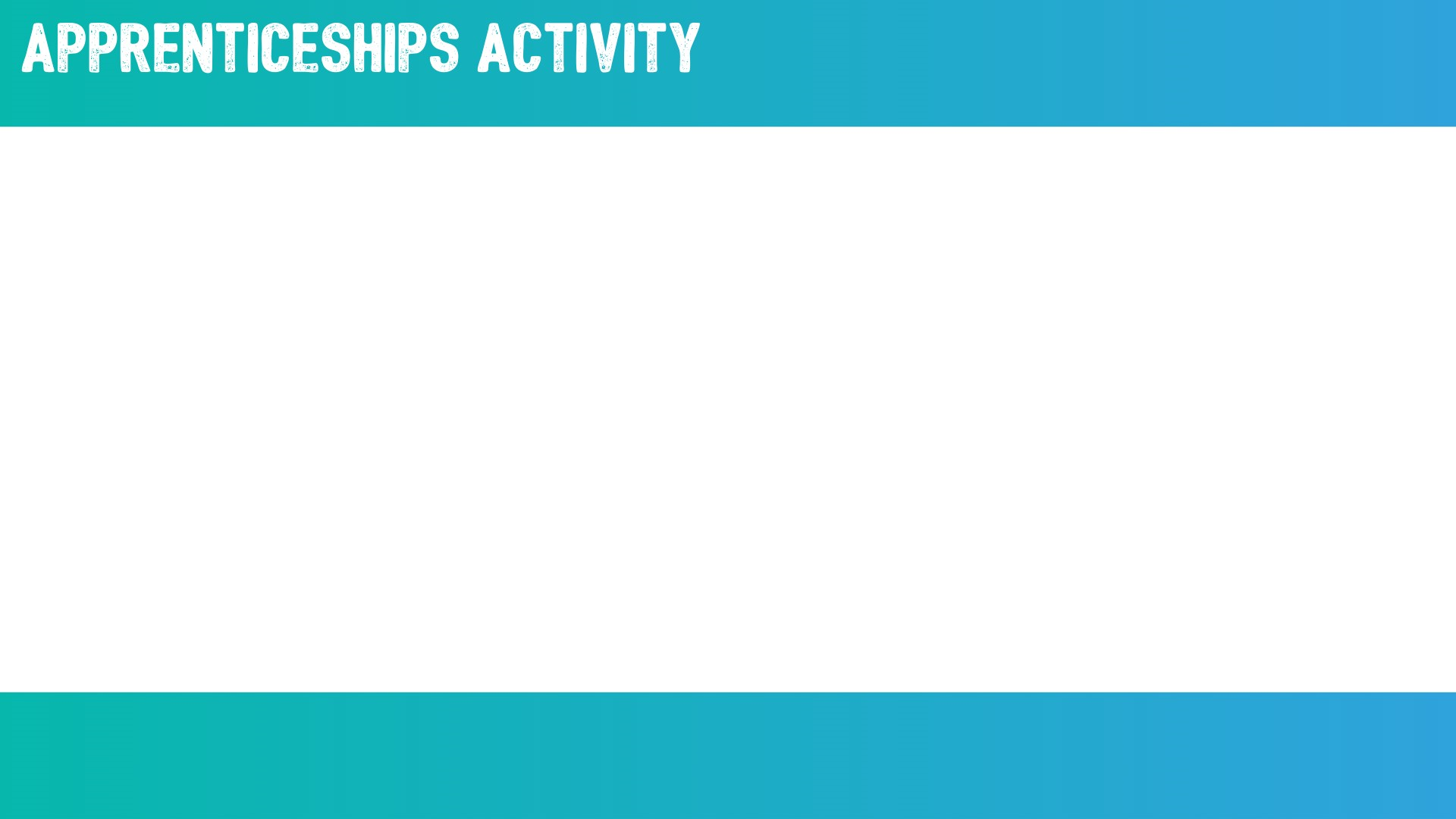 Home Learning

Research one of the apprenticeships you found today using the website https://www.instituteforapprenticeships.org/apprenticeship-standards/ 
Create a 1-2 minute video describing the apprenticeship. 

We want to use these to raise awareness of apprenticeships in other music lessons / at open evenings / on our website.